Write on the card:
Something you like to do.
Pink 

Something you don’t like to do?  
Yellow
Would you rather
Choice
Do you want Ice Cream OR Baby food?
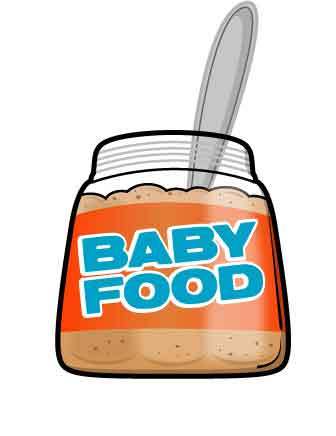 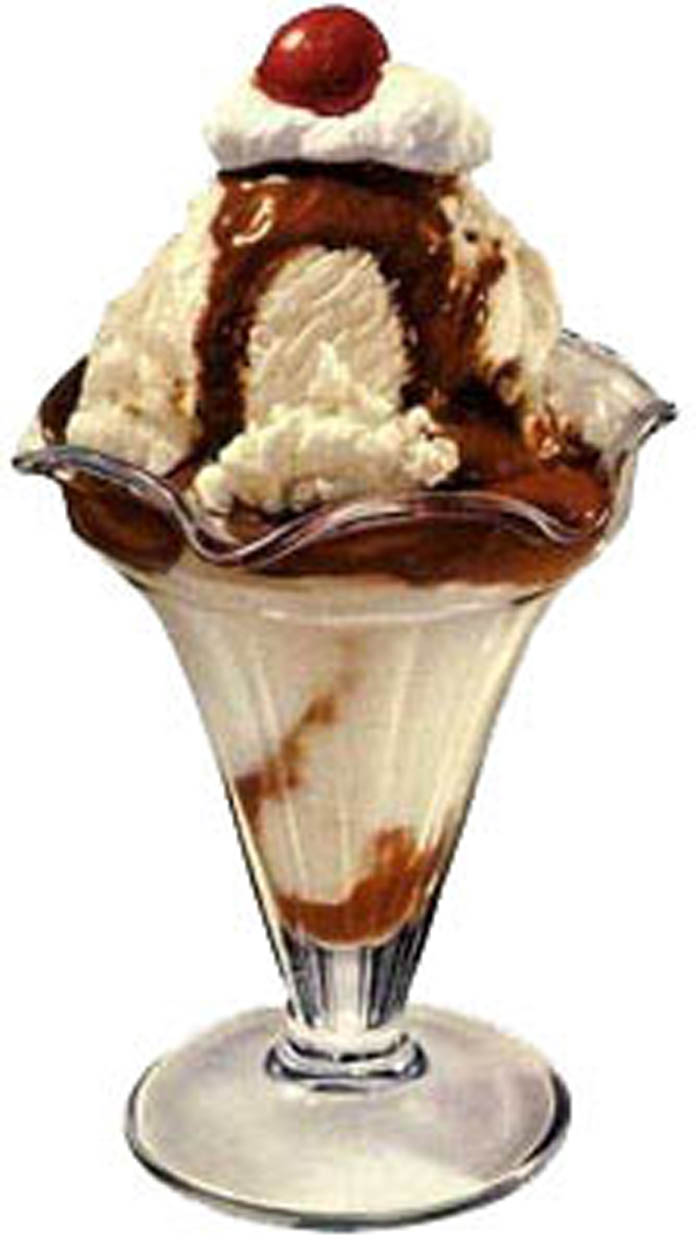 I want
I want __________.

I want to ___________.
NOUN
VERB
Both / Neither
2 things = both

0 things = neither
Choice
Do you want Ice Cream OR Pizza?
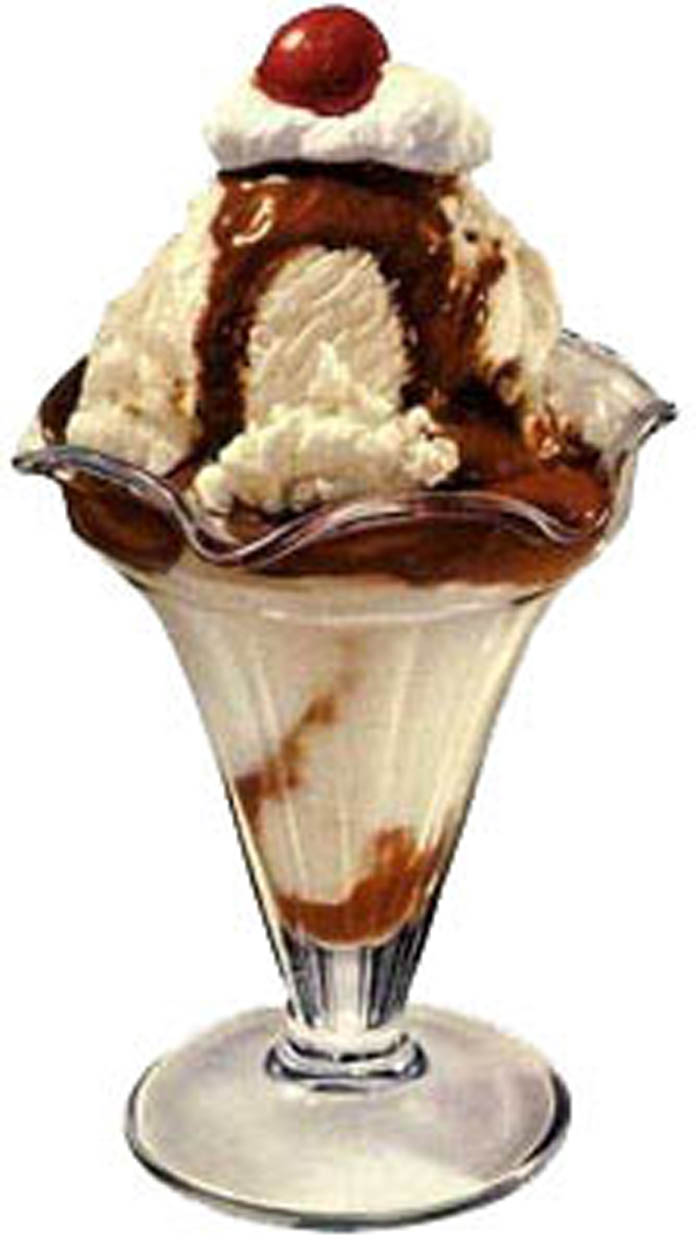 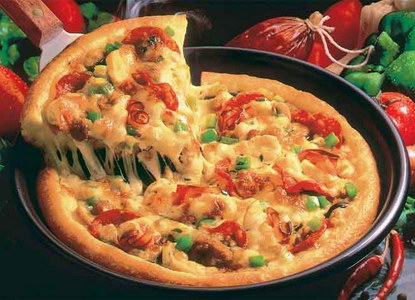 Would you rather ...
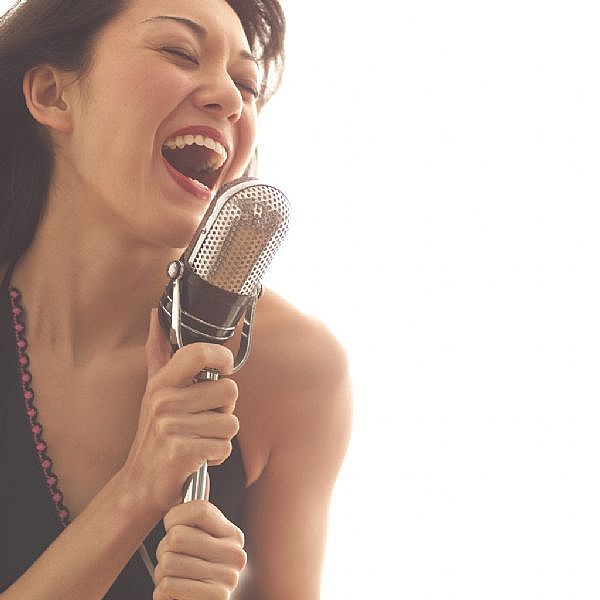 Dance 
OR 
Sing
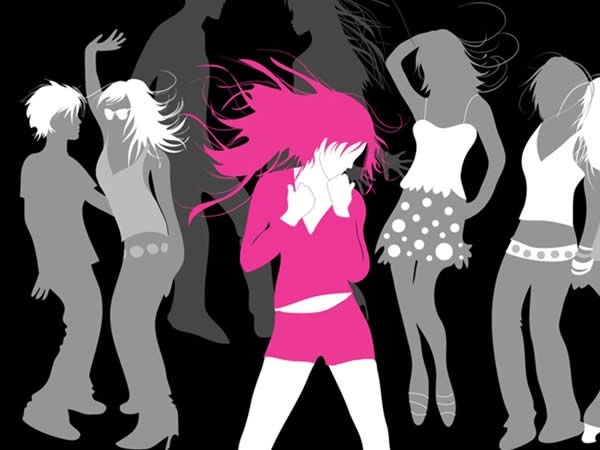 Would you rather ...
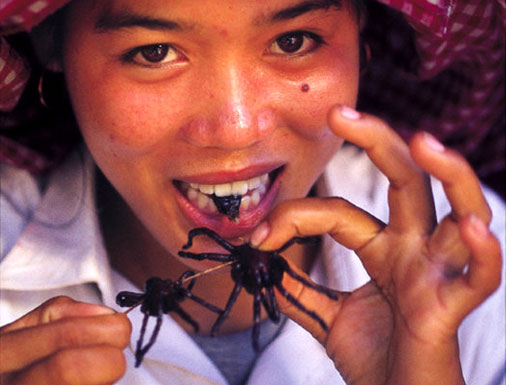 Eat an insect 
OR 
Swim with sharks?
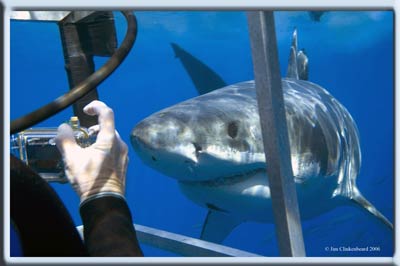 I’d rather...
VERB
I would rather ___________.
Rather / Than
Be rich			Be poor
I’d rather _____________ than ___________.
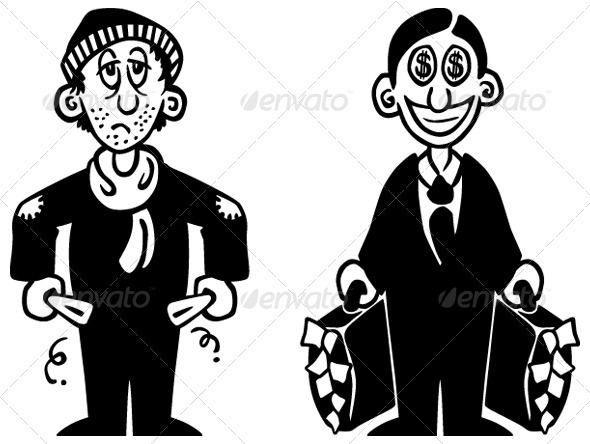 Would you rather ...
Be rich and alone
OR 
Be poor but have 
many friends
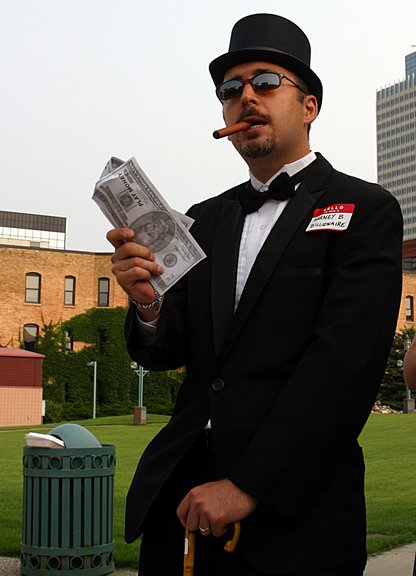 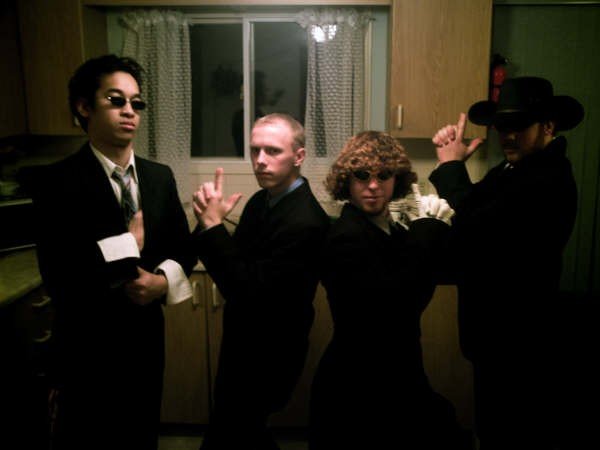 Would you rather ...
Watch soccer 
OR 
Play 
soccer
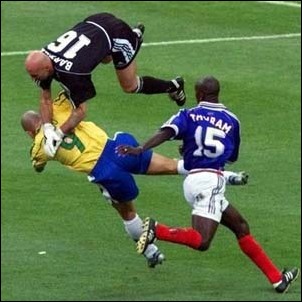 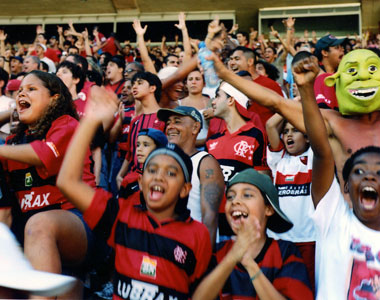 Would you rather ...
Fly to the moon 
OR
Build your own house
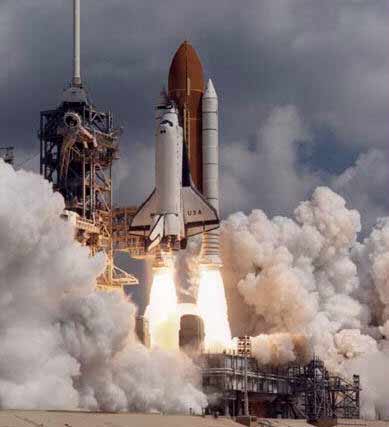 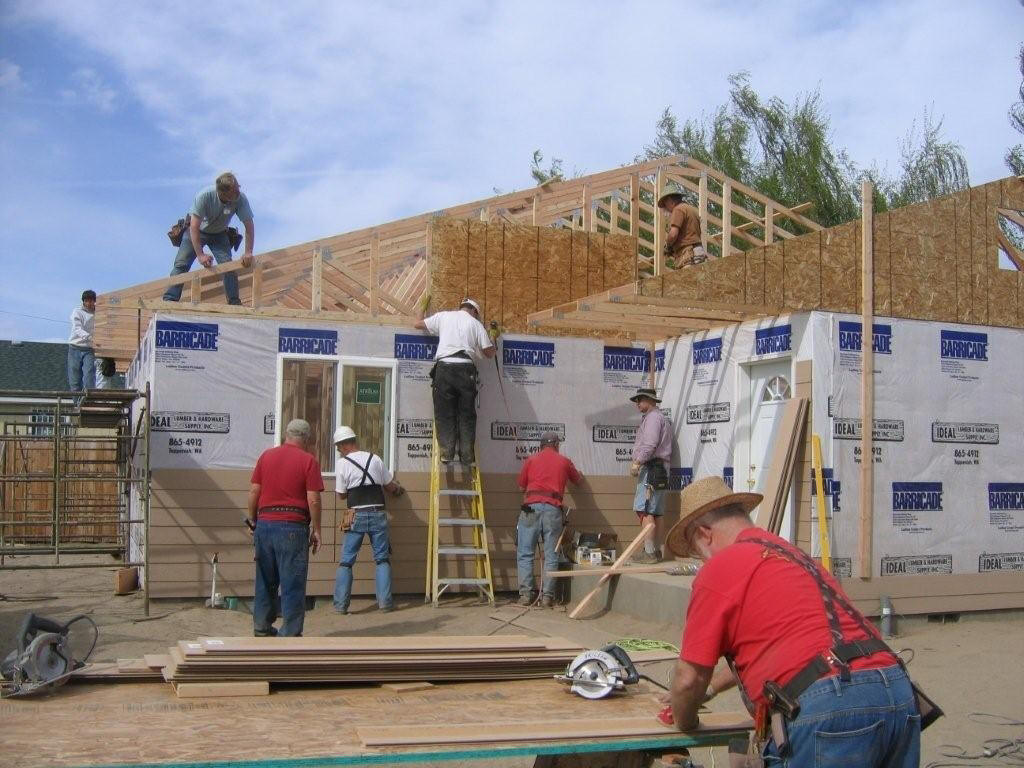 Would you rather ...
Take a bus
OR
Take a train
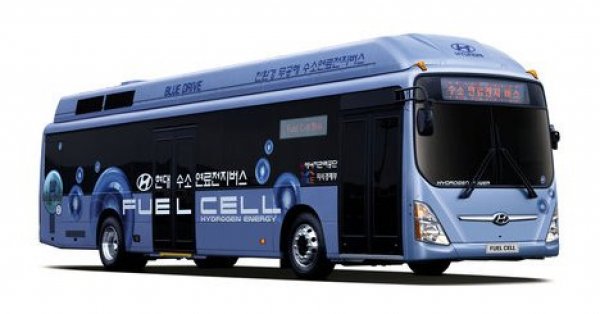 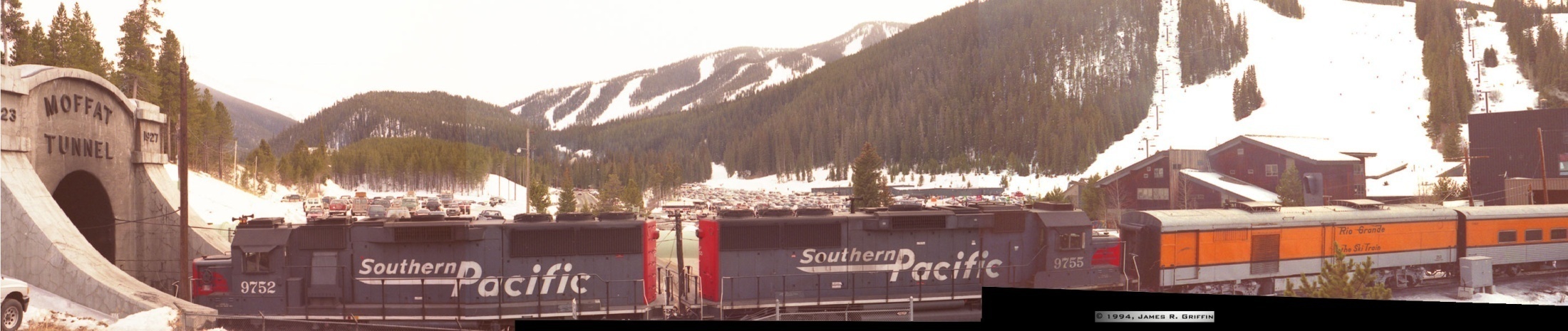 I prefer...
VERB or Noun
I prefer  ___________.
I would prefer  ___________.
VERB or Noun
Do you like...
Home cooking
OR
Restaurant food
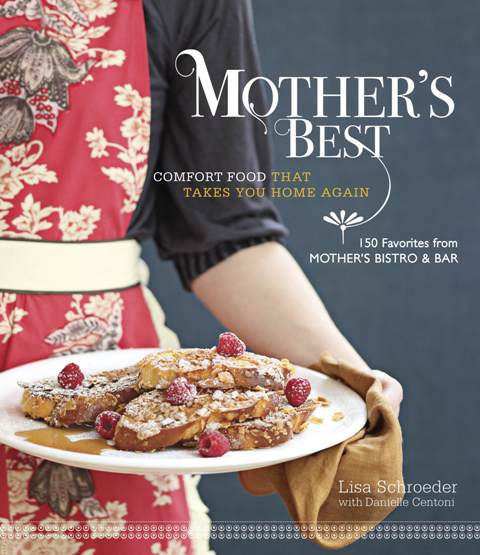 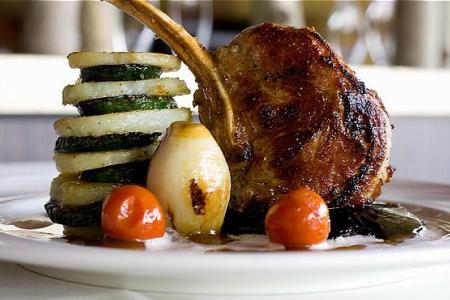 Do you like .....
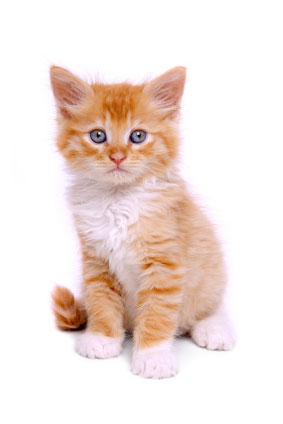 Cats 
OR
Dogs
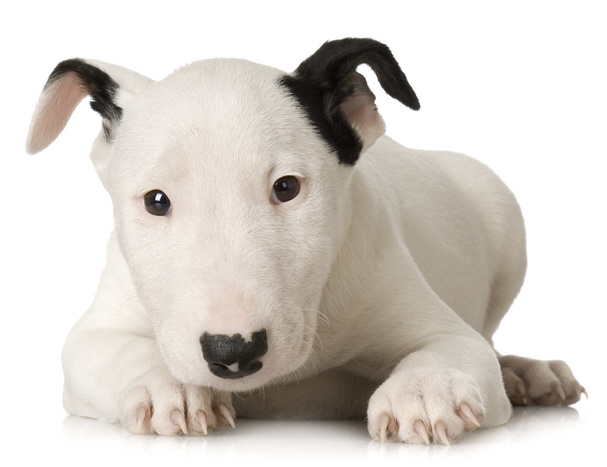 Do you want...
Kimbap
OR
Ddeokbokki
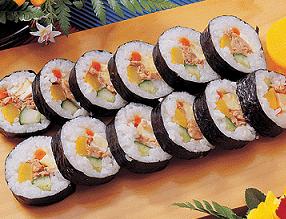 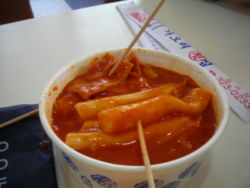 Would you rather ...
Read a book
OR
Watch a movie
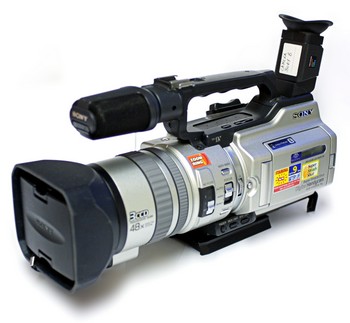 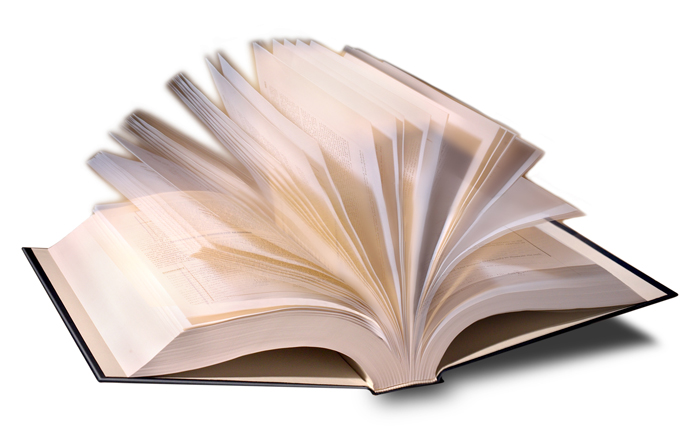 Cards:
Answer, “Would you rather….”
Make Your Own Question:
Would you rather  __________ or _________?

Do you want ___________ or ___________?

Do you like ___________ or ____________?
Ask 9 students:
What is your favourite color?
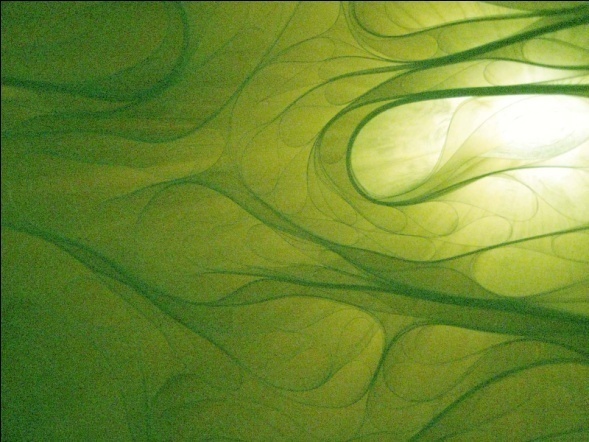 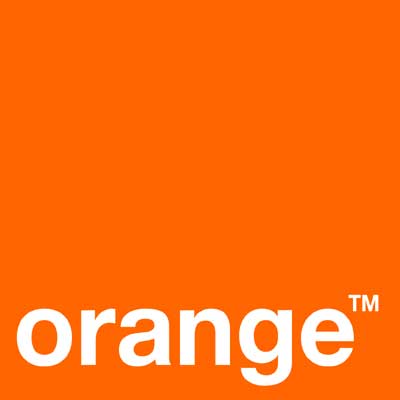 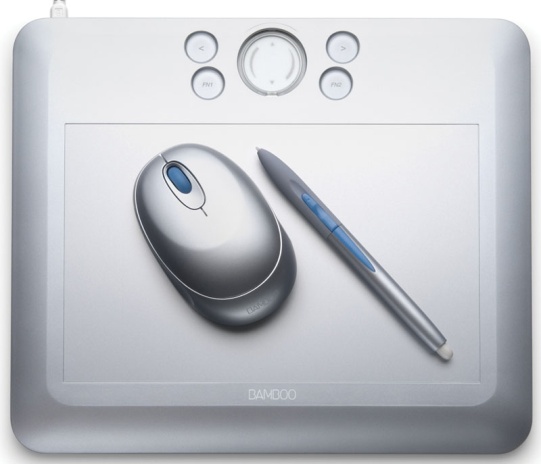 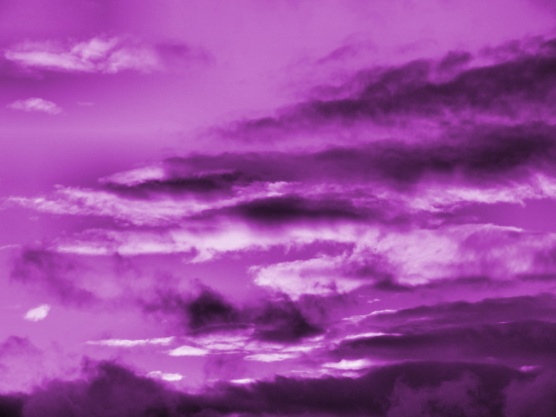 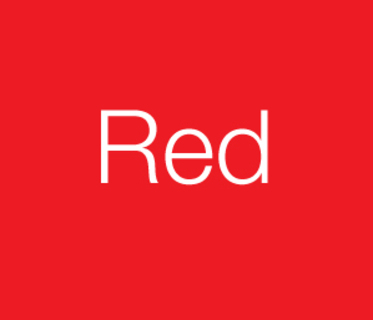 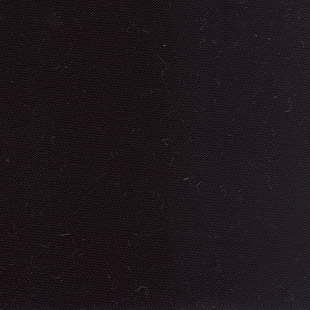 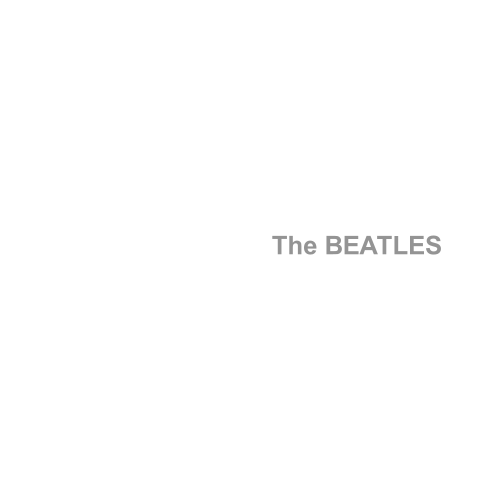 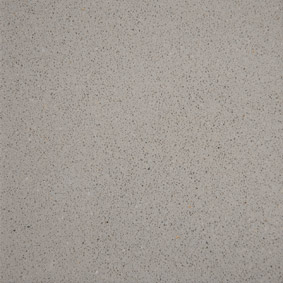 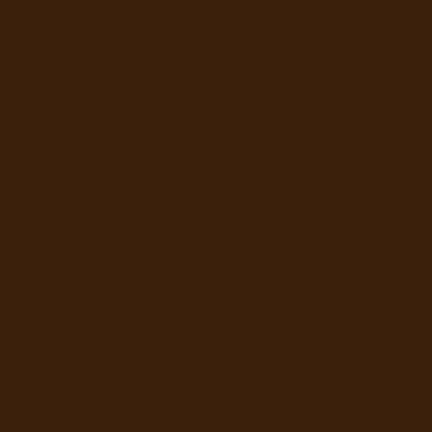 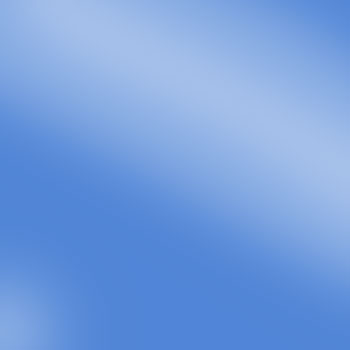 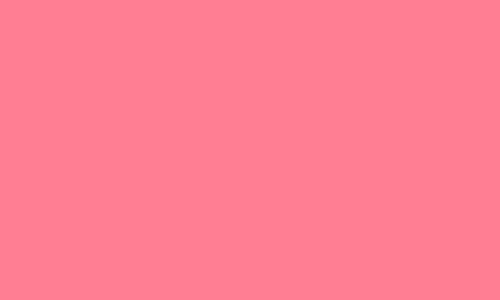 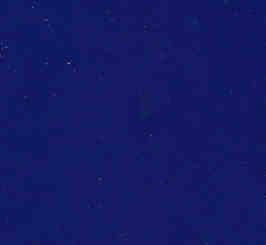 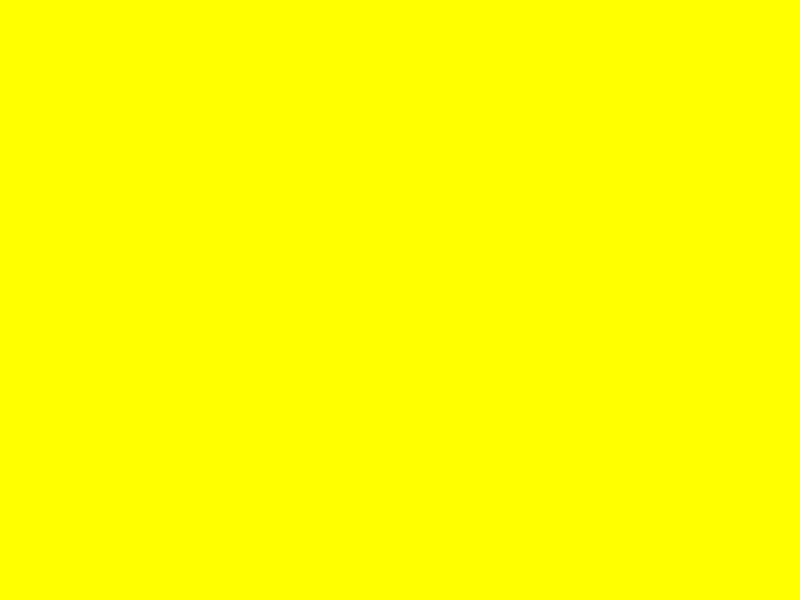 Yellow
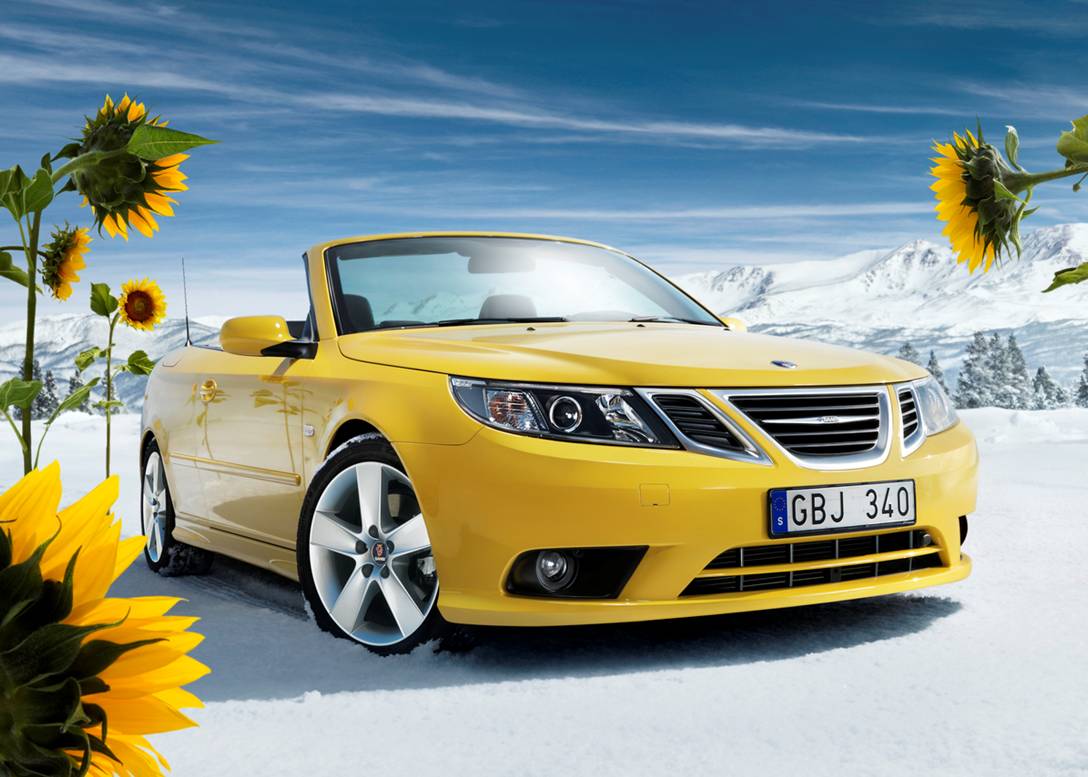 Happiness
Wisdom
Imagination 
“sunny personality”

Coward (easily scared)
Pink
Love 
Affection  
Motherly

Wants protection 
Sheltered life
Delicate and fragile
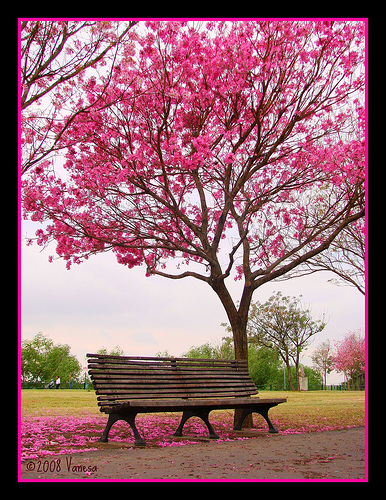 Red
Health and vitality 
Passion – Love and Anger
Outgoing 
Ambitious
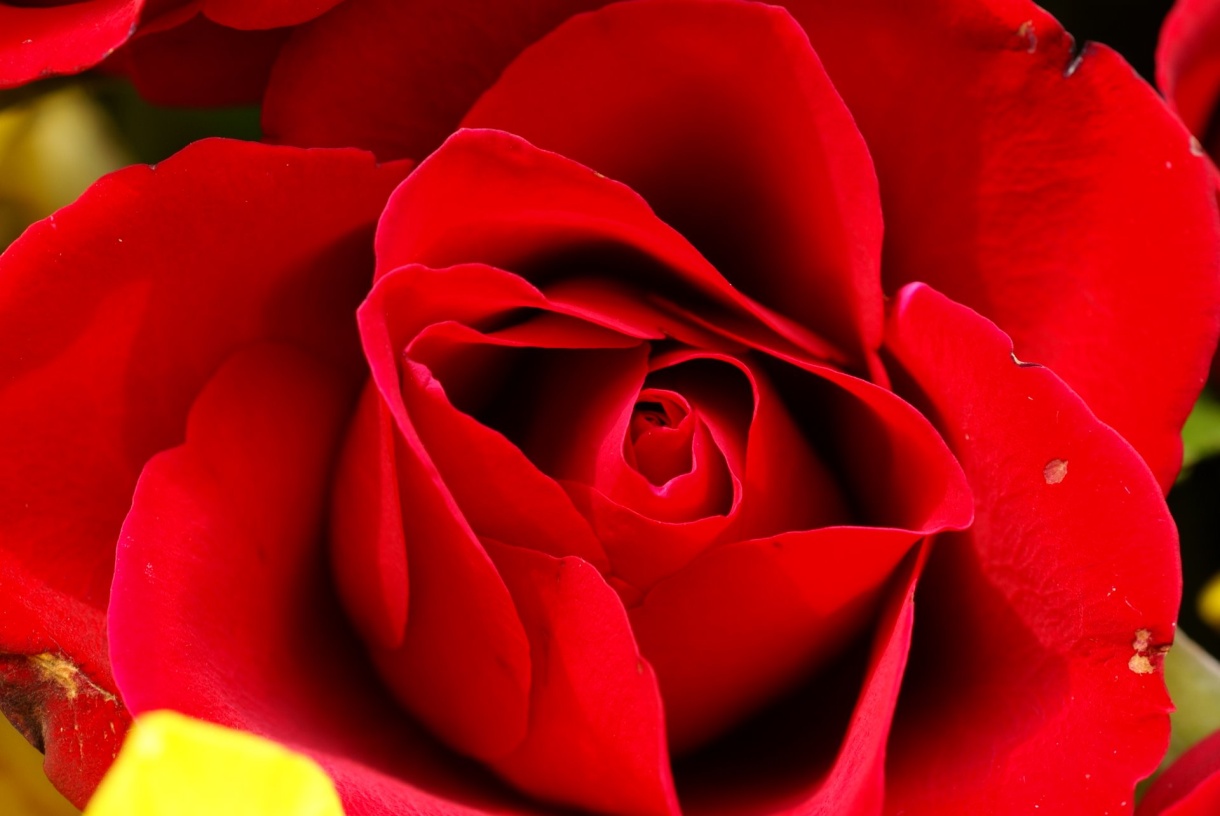 Blue
Calm
Compassionate 
Sensitive
Patient 
Wisdom
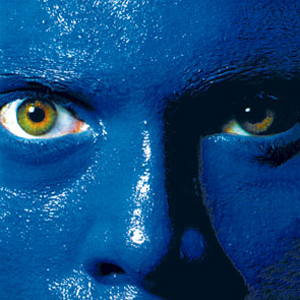 Green
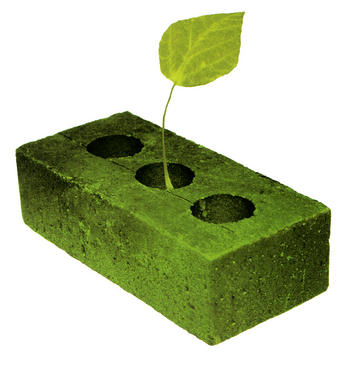 Harmony 
Hope
Renewal 
Peaceful 
Social
White
Pure
Clean
Innocent

Naive
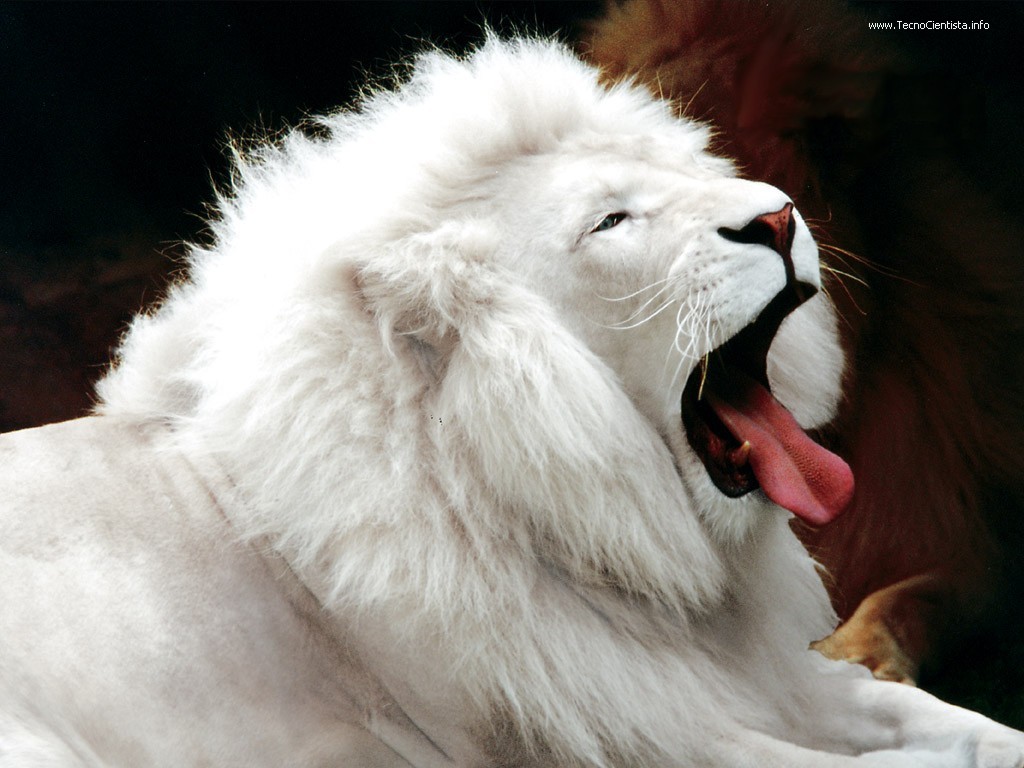 Black
Conservative
Serious
Mysterious


Evil
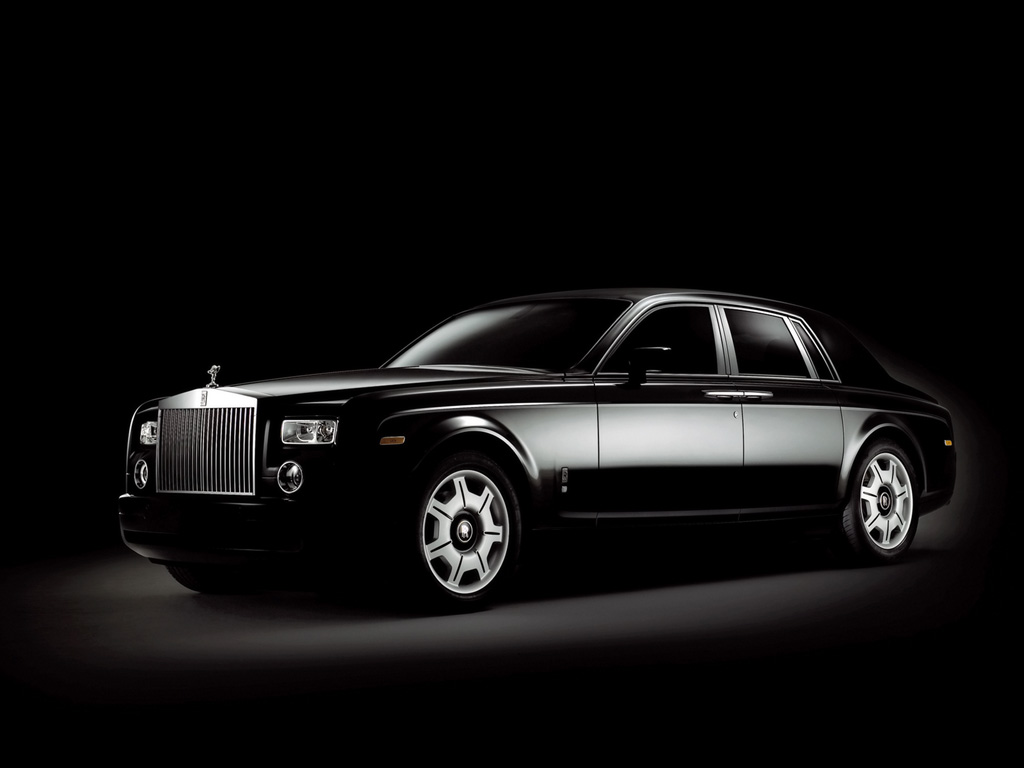 Silver
Cool
Playful
Modern 
Have expensive things
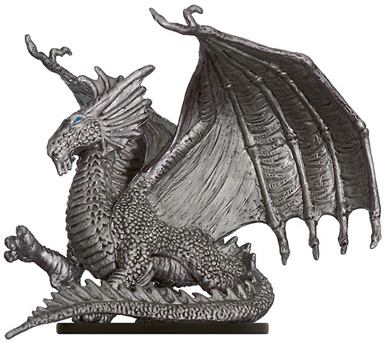 Brown
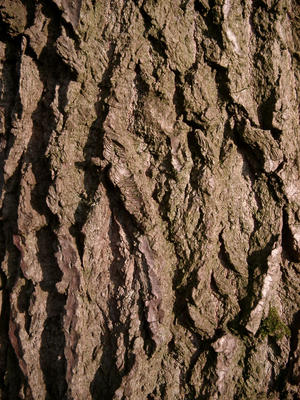 Nature
Down to earth **
Friendly 
Responsible 

Inflexible
Grey
Neutral
Conservative
Cautious  

Work too much
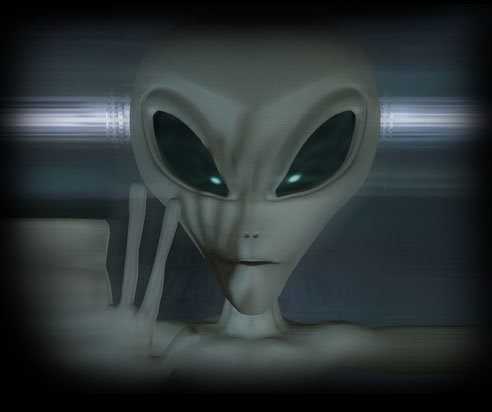 Purple
Royalty (dignified) 
Artistic
Unique 
Spiritual
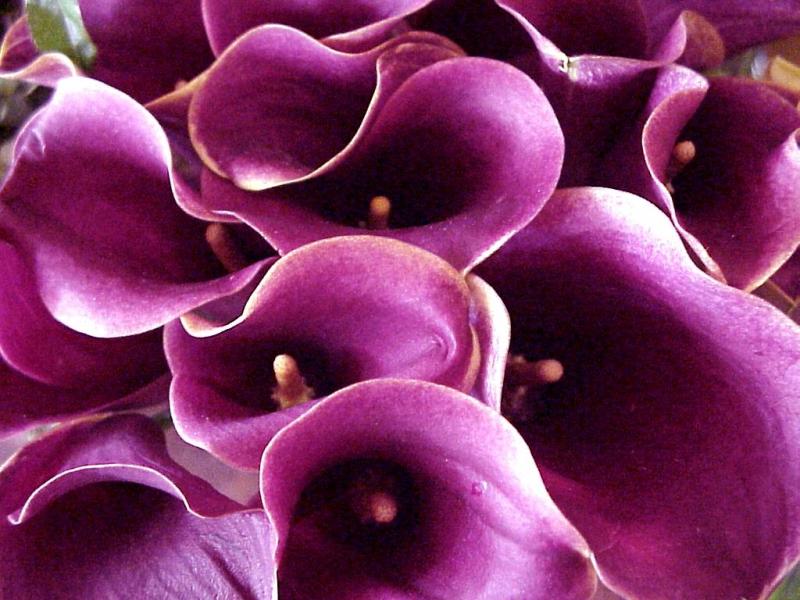 Orange
Like luxury
Energy
Popular / Social 
Curiosity
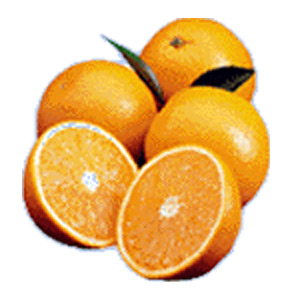 What are your favorite 3 animals?
What are your favorite 3 animals?
What your friends think about you.

What you think of yourself

What you want to be